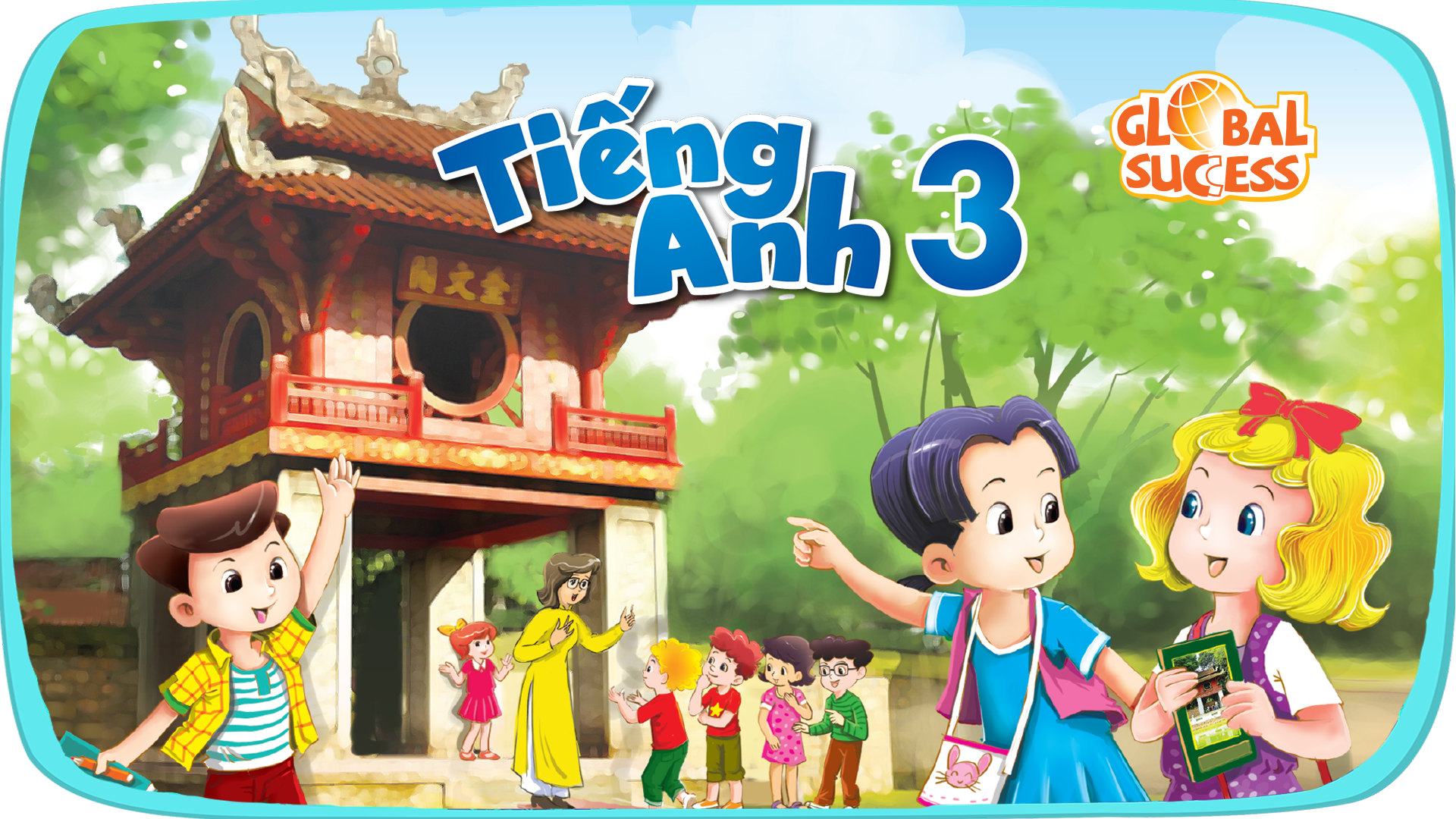 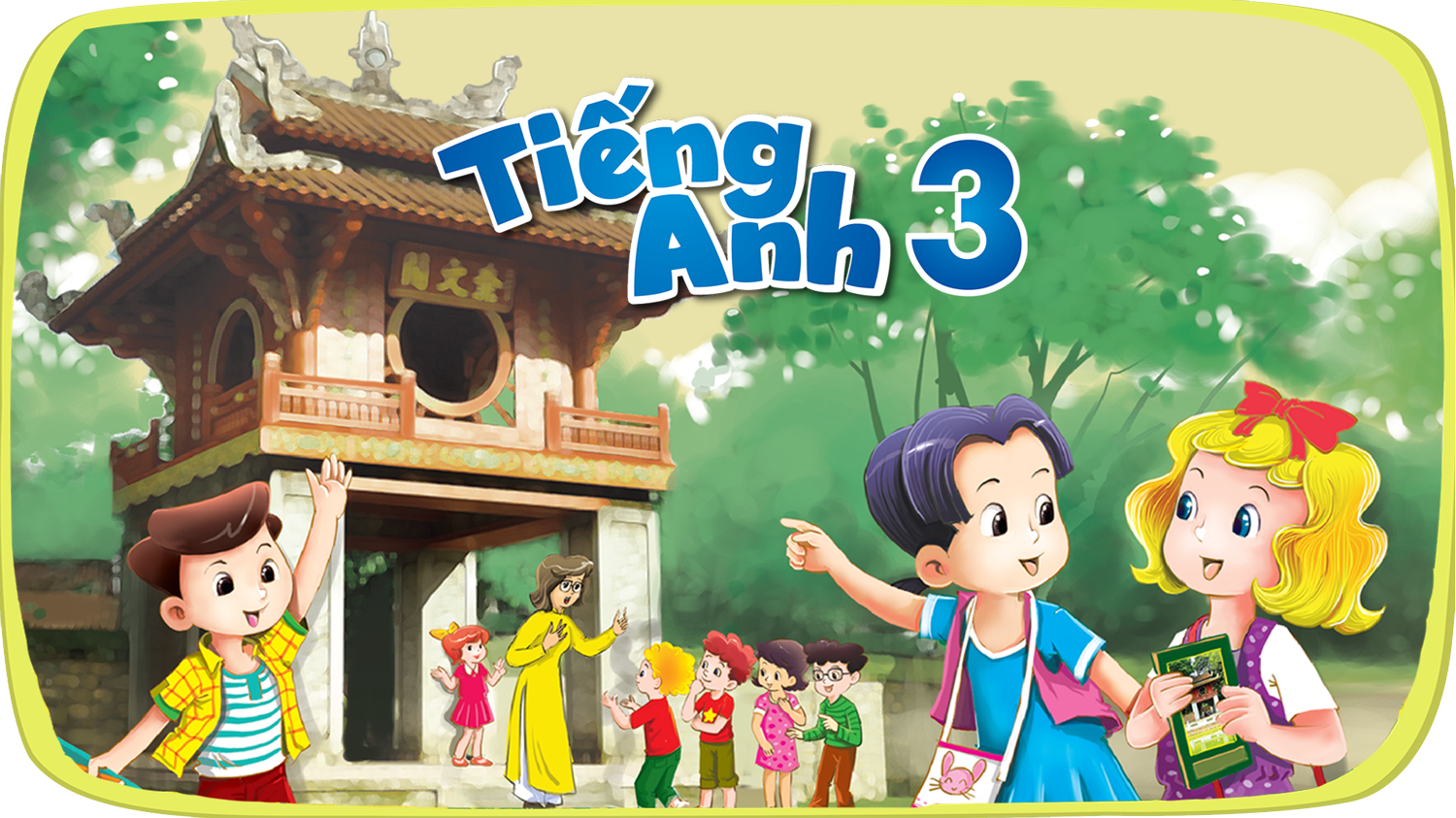 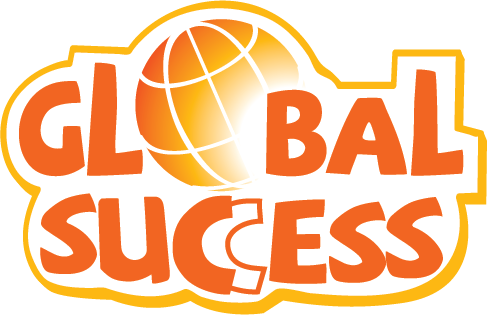 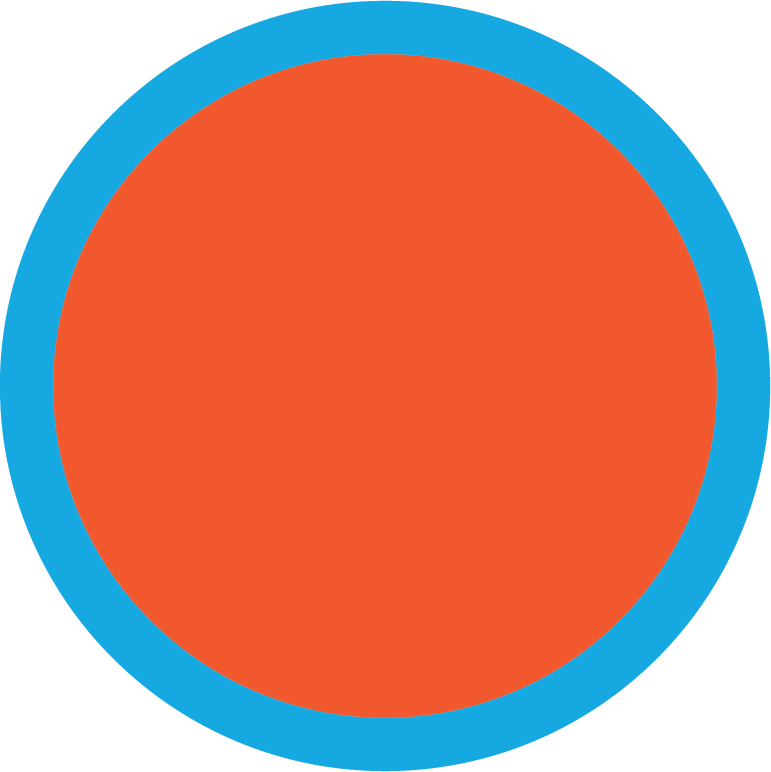 2
Our names
9
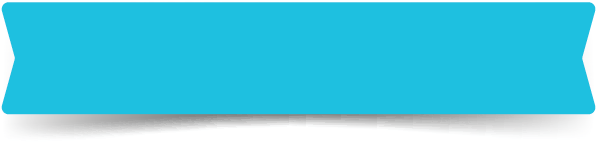 LESSON 3 – PERIOD 6
TABLE OF CONTENTS
01
02
04
03
WARM-UP
ACTIVITY 6
ACTIVITY 4
ACTIVITY 5
01
WARM-UP
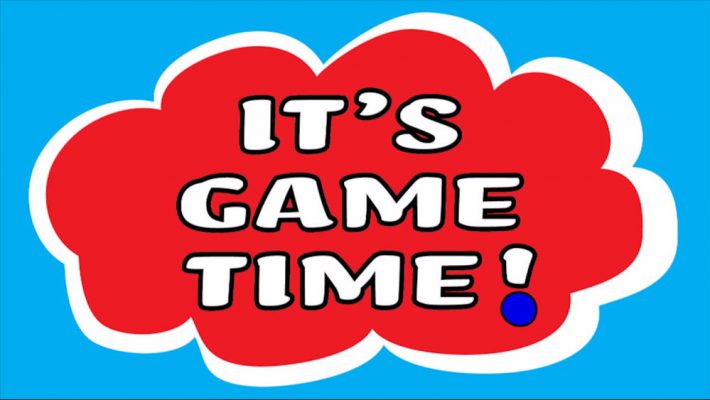 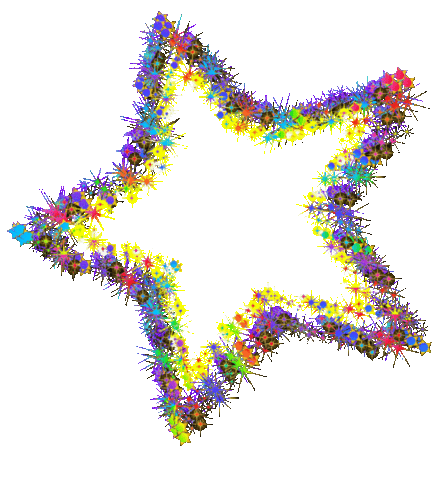 = 1 point
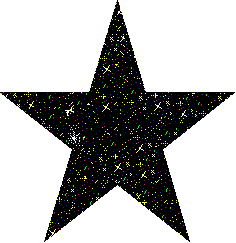 = -3 points
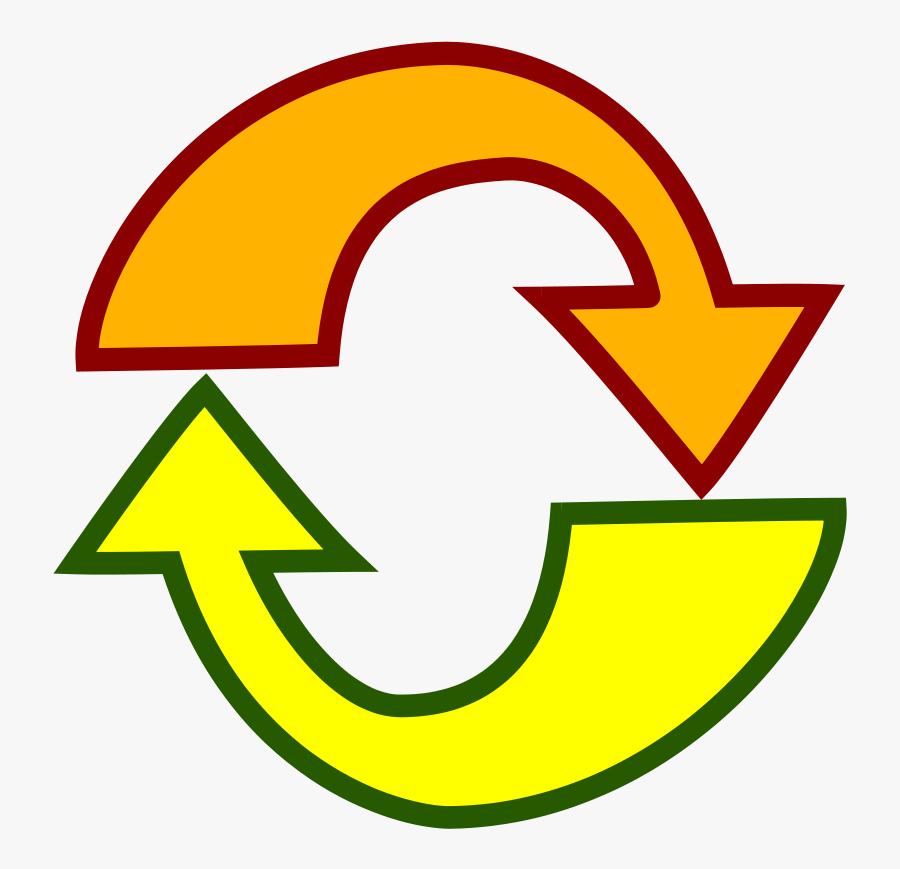 = swap
[Speaker Notes: Click ARROW – BACK TO DASHBOARD]
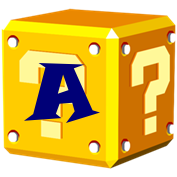 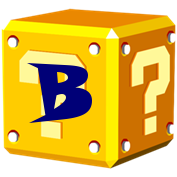 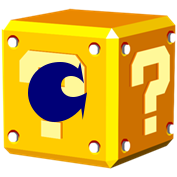 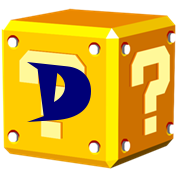 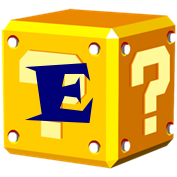 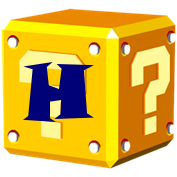 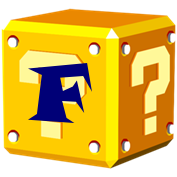 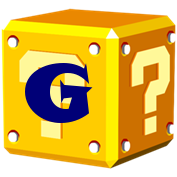 [Speaker Notes: - Giáo viên chia lớp thành 2 nhóm. Các nhóm lần lượt chọn 1 ô chữ cái để hỏi và trả lời. 
- Nhấn Start để chọn số tương ứng với số tuổi học sinh cần trả lời.
- Với mỗi câu trả lời đúng của nhóm, giáo viên nhấn vào góc trái phía trên màn hình để biết số sao tương ứng với số điểm dành cho nhóm đó.
- Nhấn mũi tên màu tím để bắt đầu lượt tiếp theo.]
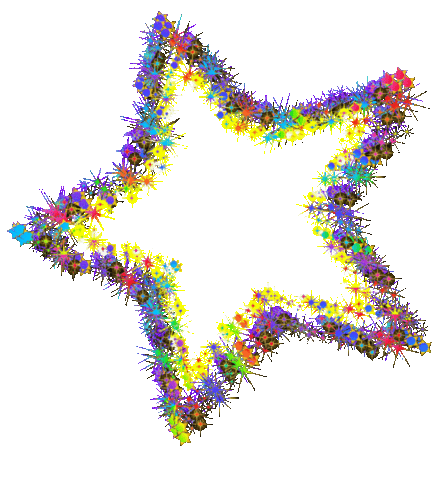 How old are you?
2
1
3
9
8
7
5
4
10
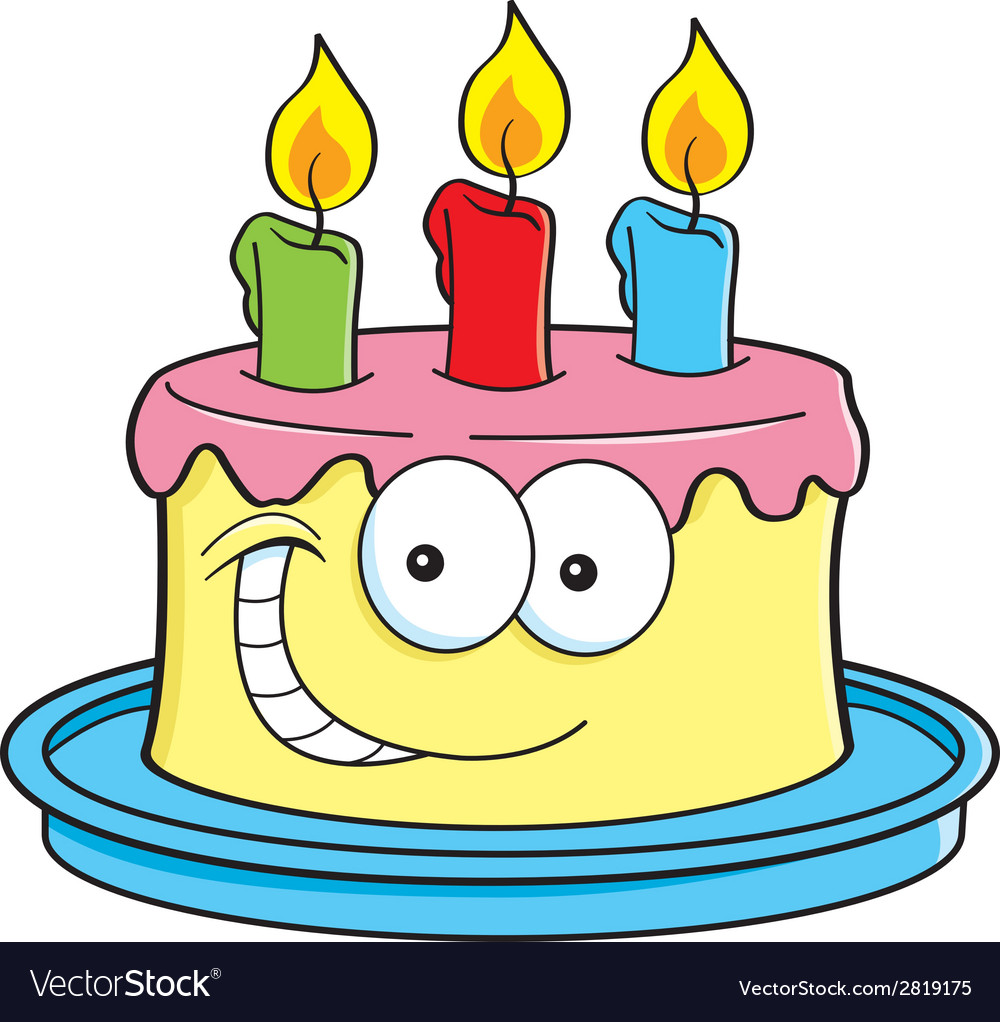 6
START
3
I’m ….... years old.
[Speaker Notes: Nhấn vào Start để bắt đầu chơi.
Nhấn vào mũi tên màu tím để chuyển lượt chơi tiếp theo.]
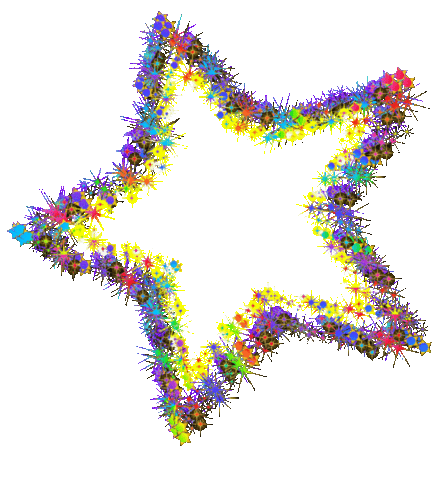 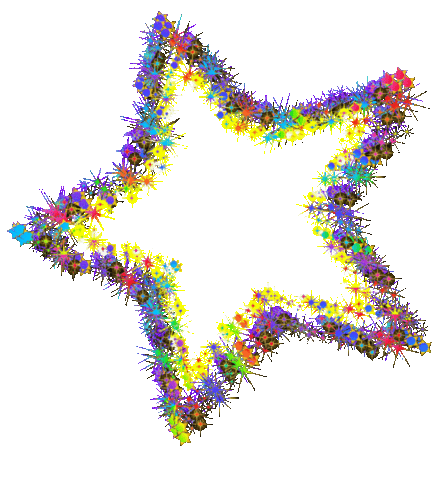 How old are you?
2
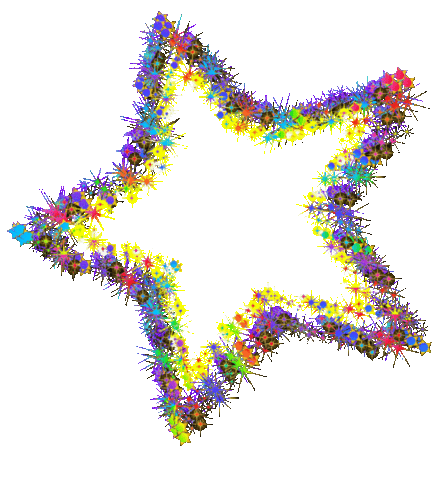 1
3
9
8
7
5
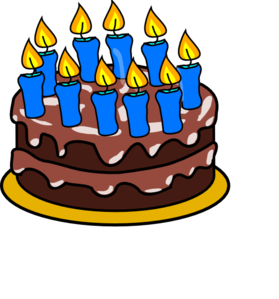 4
10
6
START
10
I’m ….... years old.
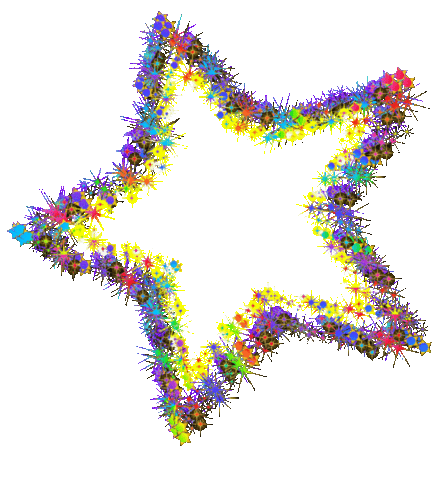 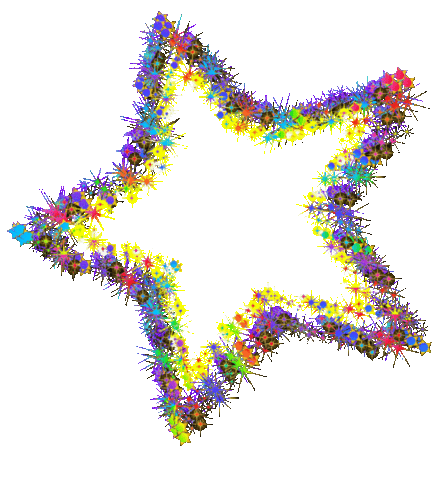 How old are you?
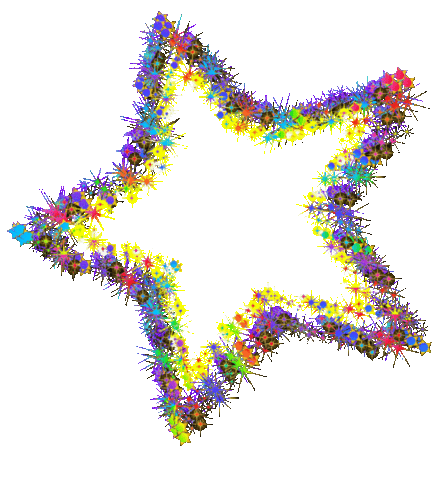 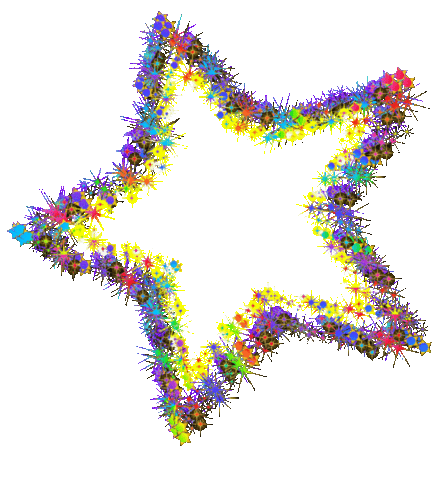 2
1
3
9
8
7
5
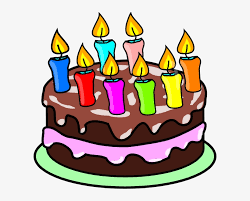 4
10
6
START
8
I’m ….... years old.
[Speaker Notes: Click START – APPEAR THE AGE
Ask & answer
Click ARROW – BACK TO DASHBOARD]
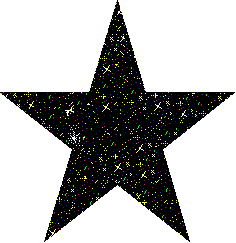 How old are you?
2
1
3
9
8
7
5
4
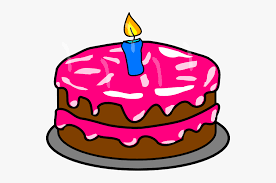 10
6
START
1
I’m ….... year old.
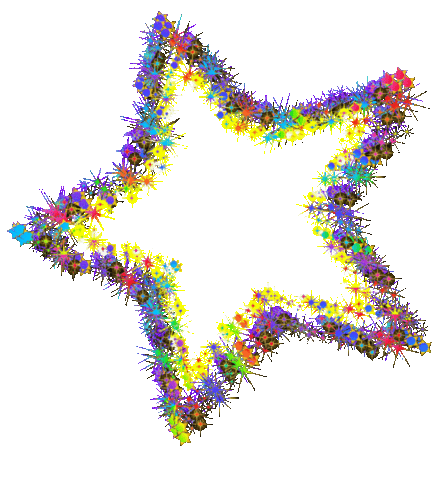 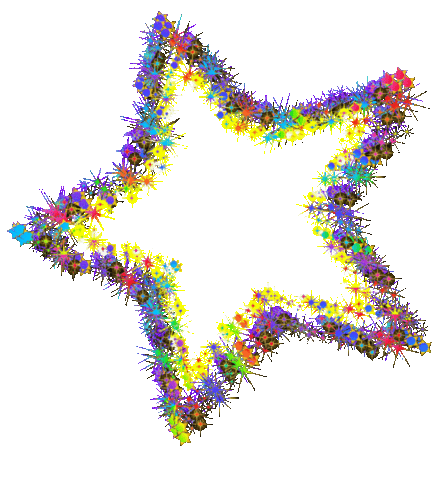 How old are you?
2
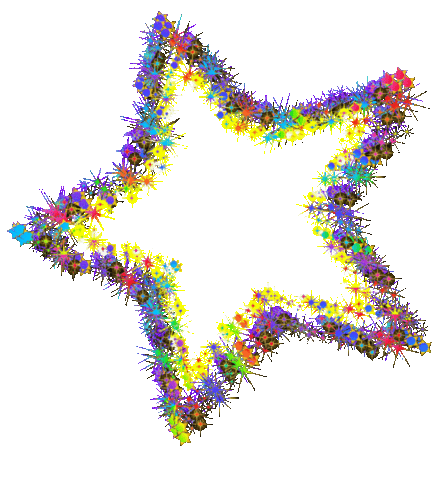 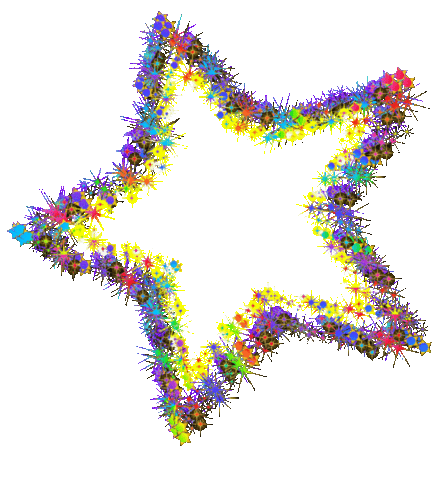 1
3
9
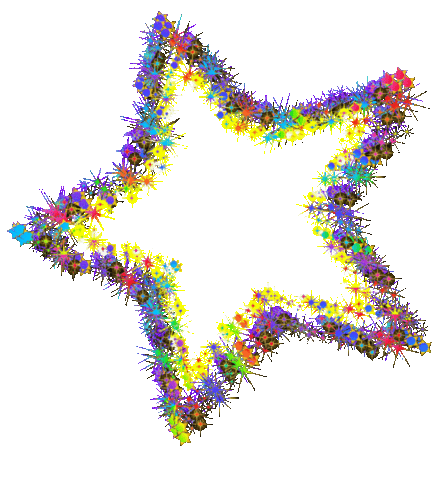 8
7
5
4
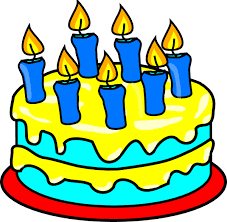 10
6
START
7
I’m ….... years old.
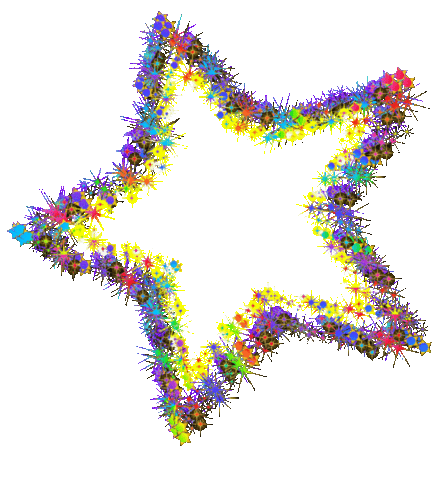 How old are you?
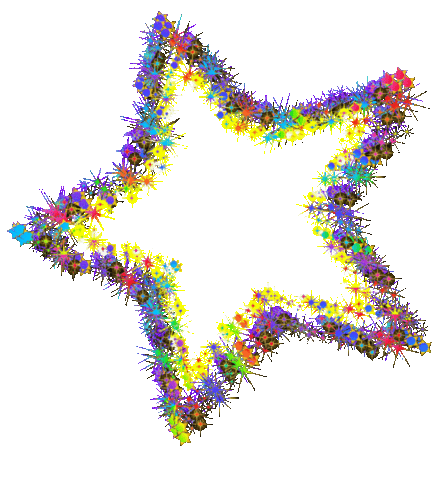 2
1
3
9
8
7
5
4
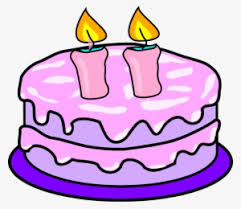 10
6
START
2
I’m ….... years old.
How old are you?
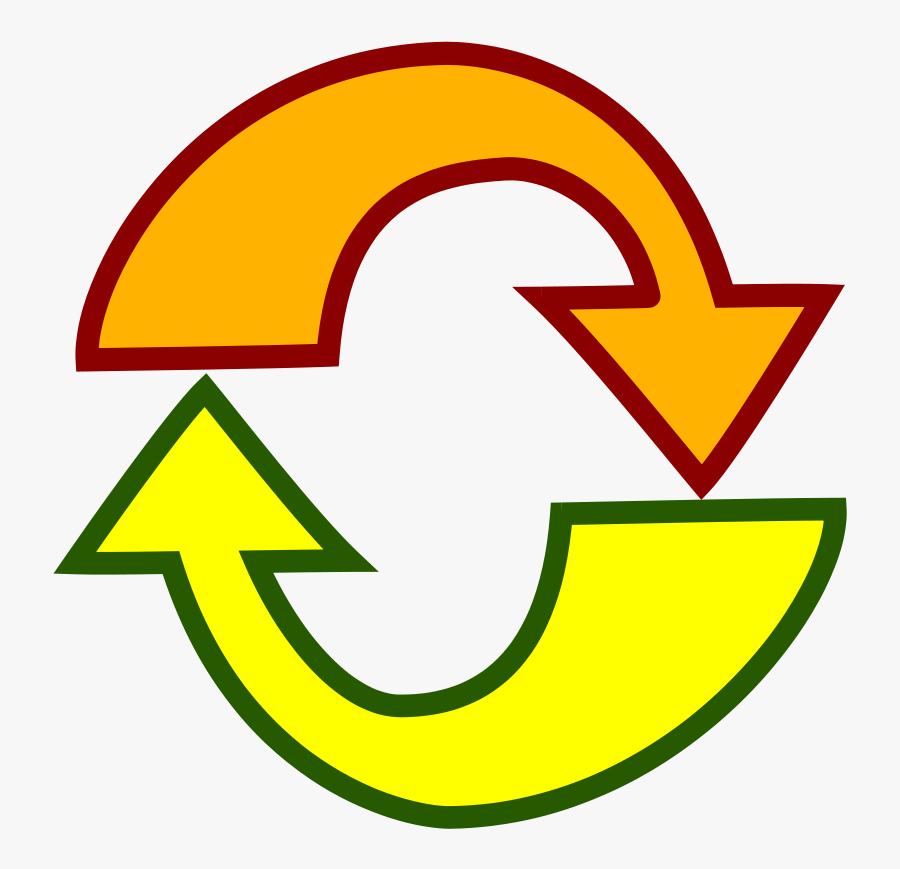 2
1
3
9
8
7
5
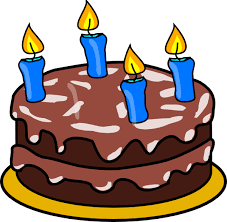 4
10
6
START
4
I’m ….... years old.
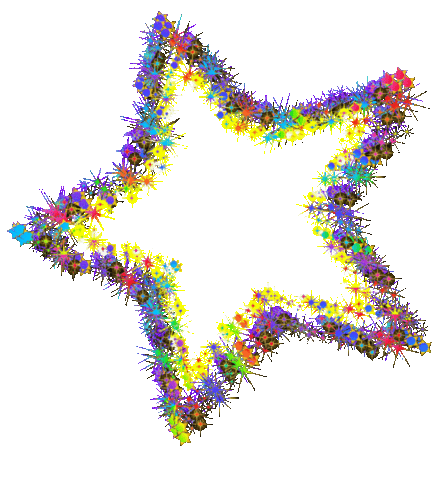 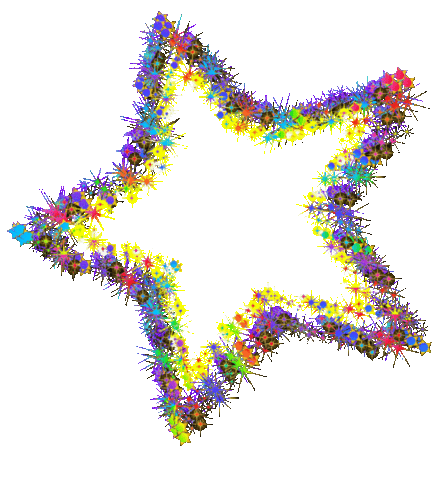 How old are you?
2
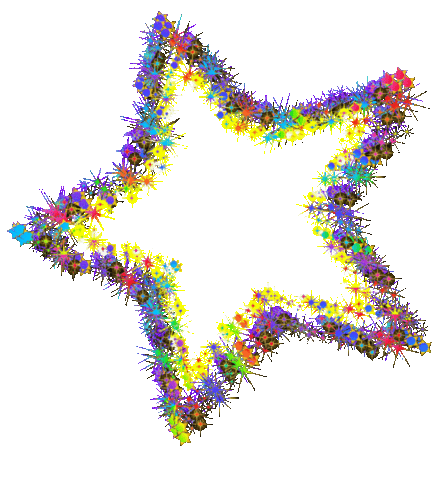 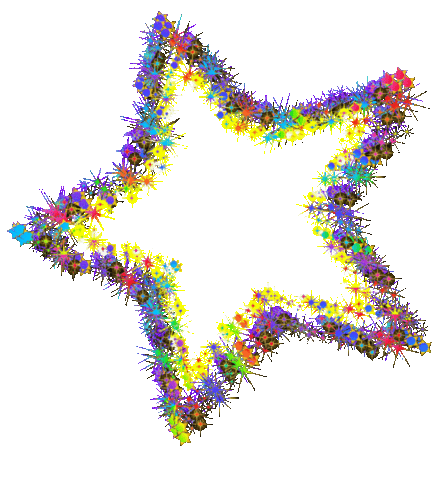 1
3
9
8
7
5
4
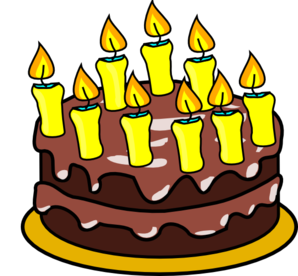 10
6
START
9
I’m ….... years old.
02
ACTIVITY 4
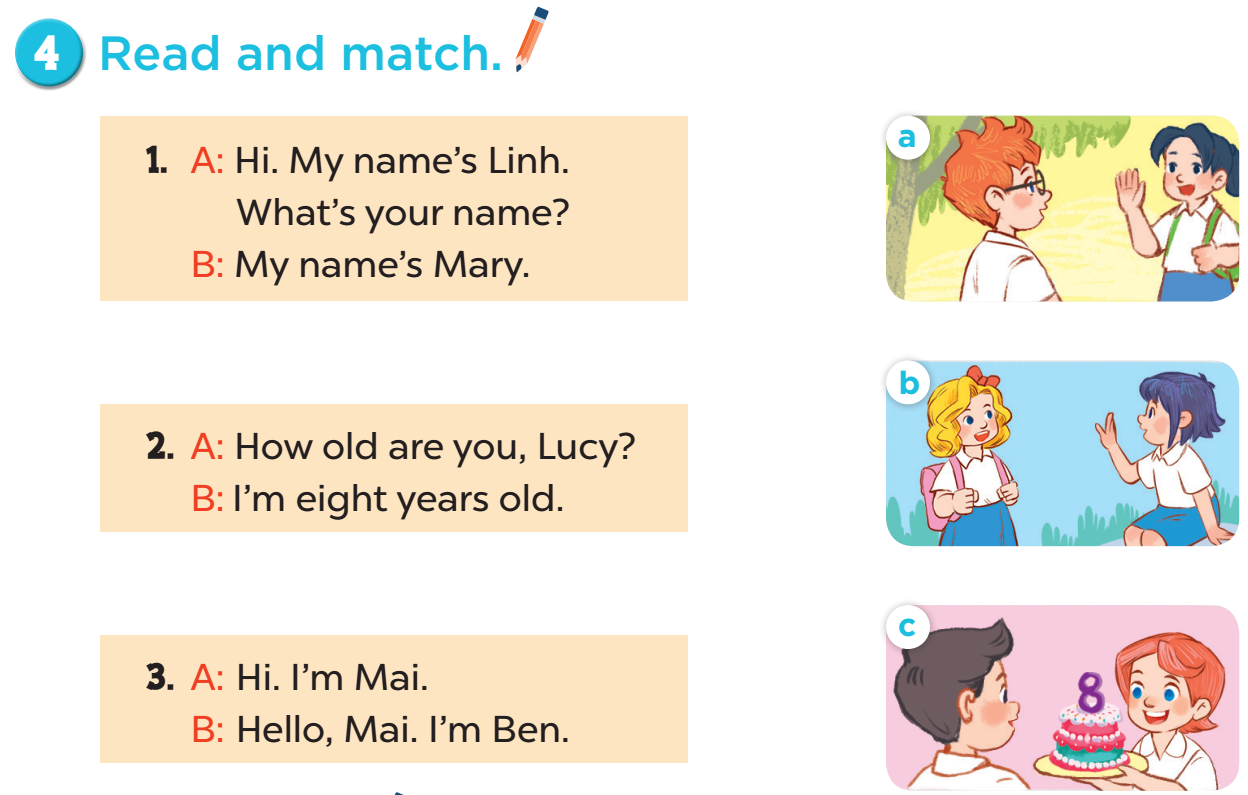 03
ACTIVITY 5
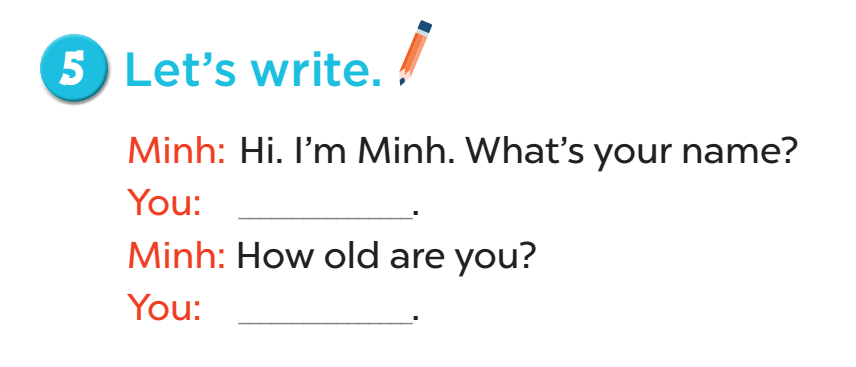 My name is...
I am …
04
ACTIVITY 6
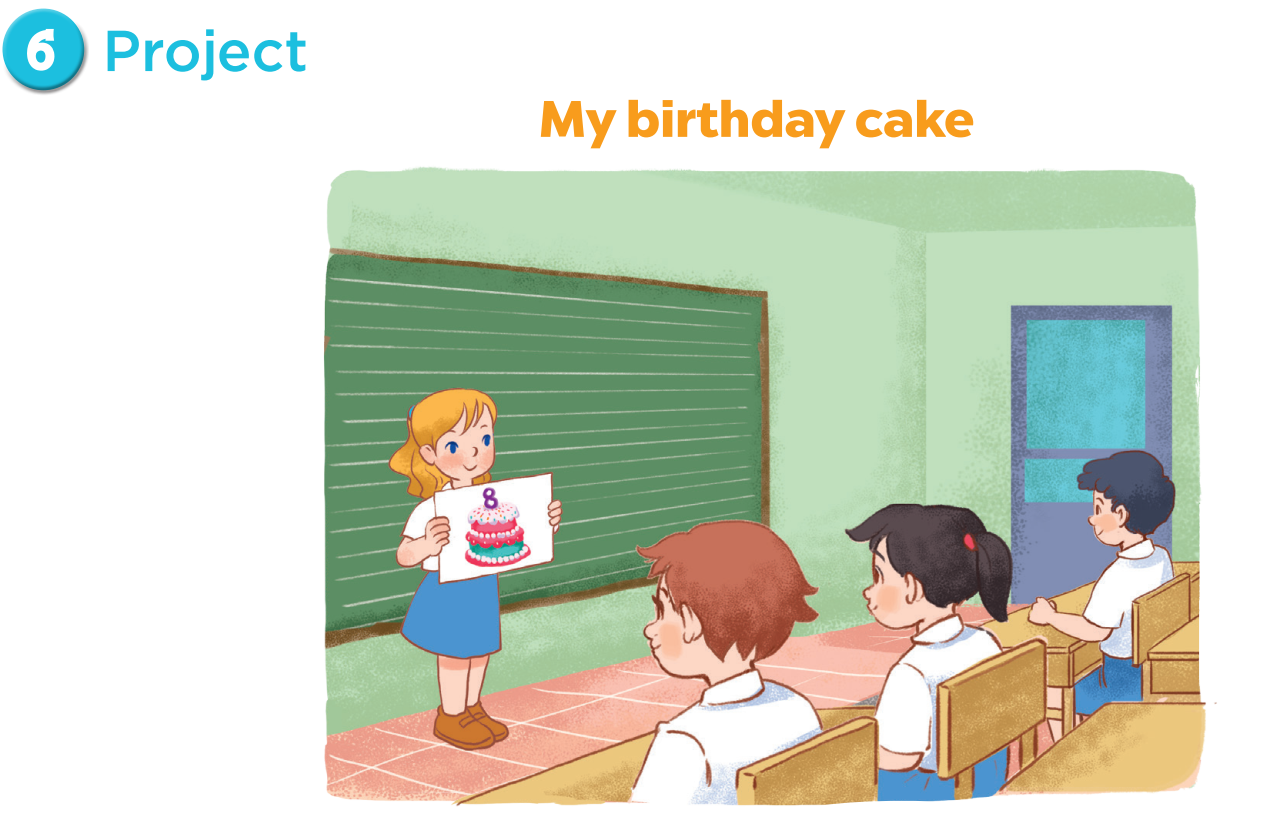 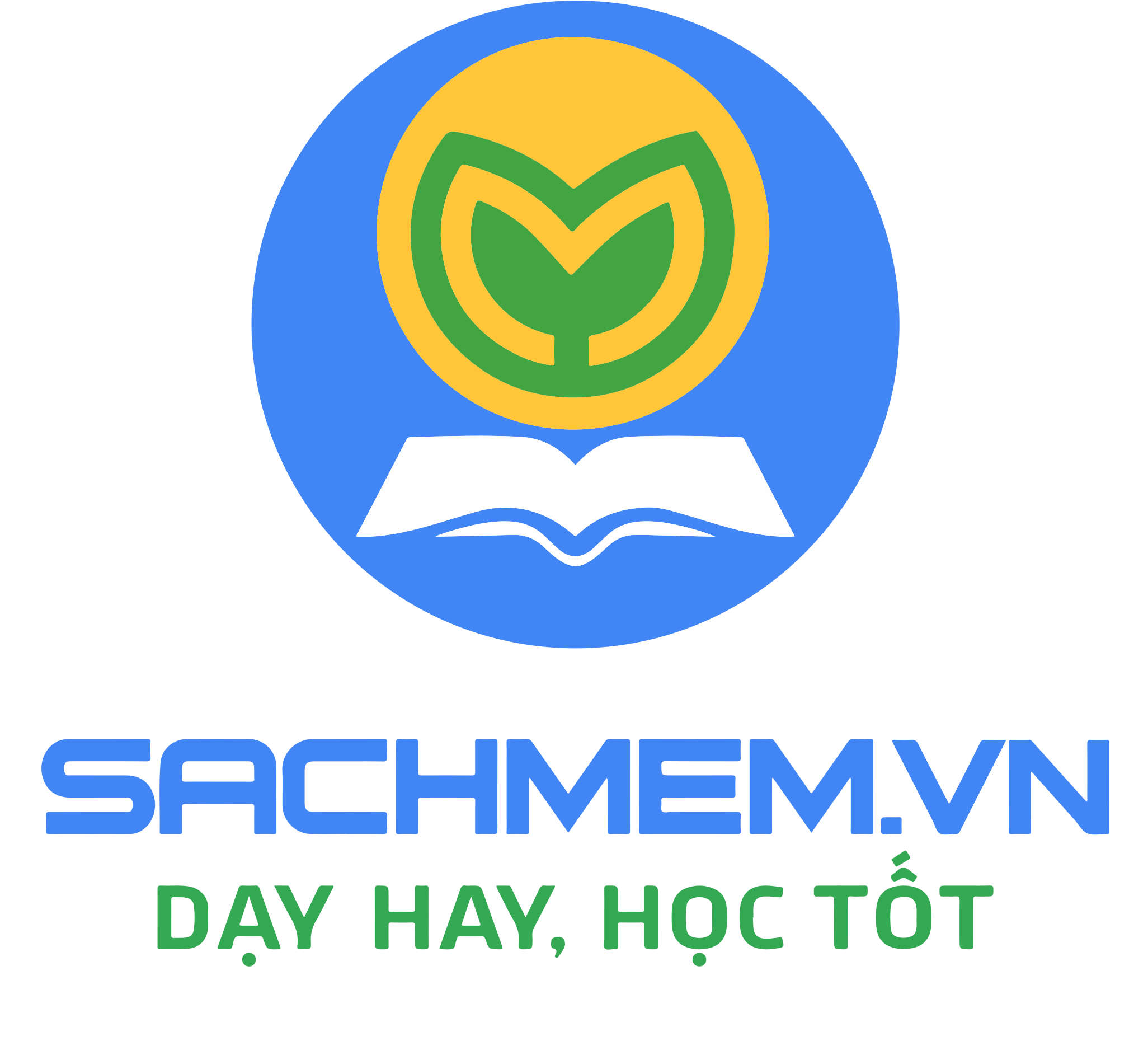 Website: sachmem.vn
Fanpage: www.facebook.com/sachmem.vn
Youtube: Sách Mềm